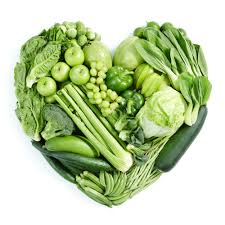 ПОВРЋЕ
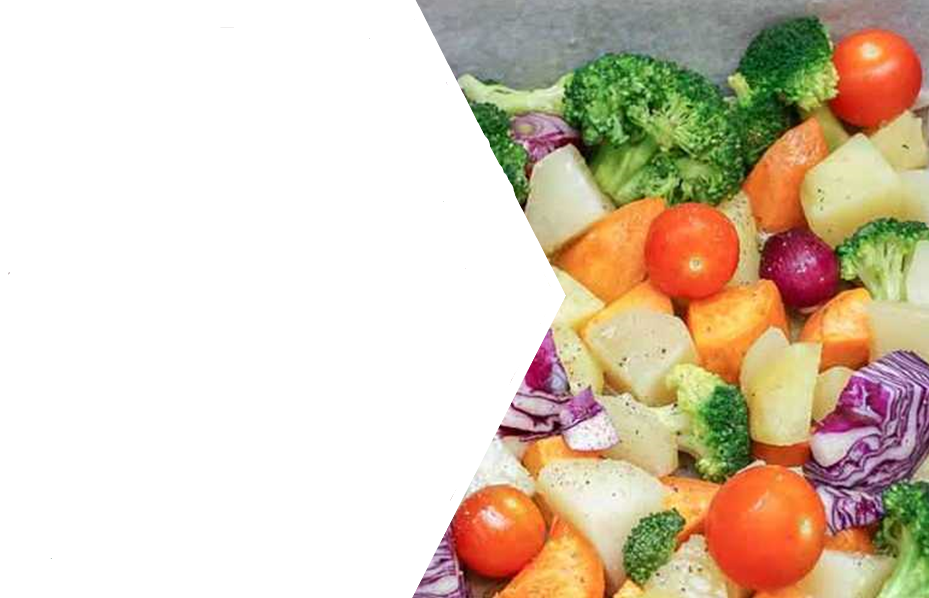 Делови повртларског биља као што су: корен, стабло, лист, цвет, плод и семе, који се употребљавају у људској исхрани
Свеже поврће
За припремање различитих јела 
Конзерве од поврћа или 
Сушено поврће
Карактеристике поврћа:1.мала енергетска вредност,2.висок садржај воде,3.мали садржај основних хранљивих састојака,4.знатан садржај целулозе5. богатство витамина и минерала
“Храна треба да буде лек, а лек –храна”Хипократ
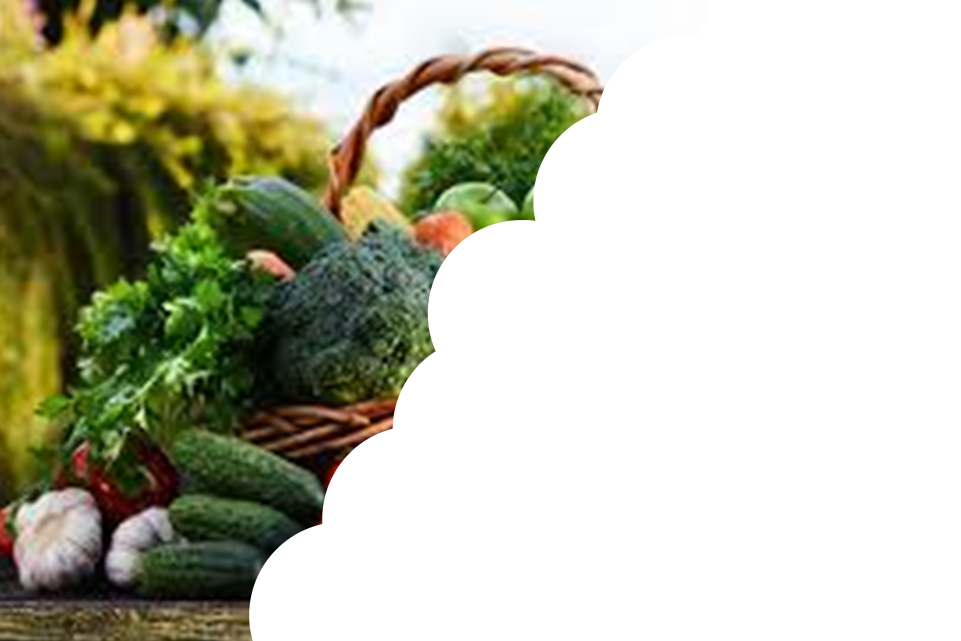 ПОВРЋЕ
здрава храна, 
правилна и дијетална исхрана
вегетаријанска исхрана
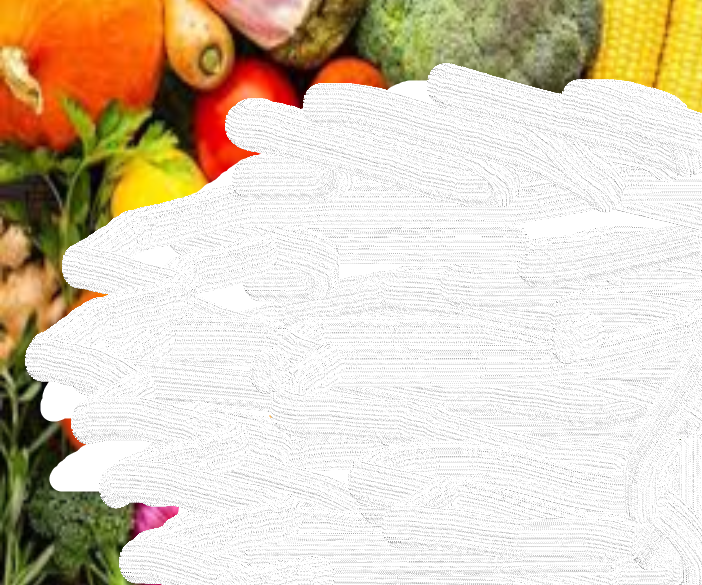 Правилна примена и термичка обрада поврћа
Поврће треба да буде свеже
Стајањем на светлом месту и на собној температури, поврће брзо увене и делимично губи витамине Ц и А.
Сунчева светлост уништава витамине: А, Б2, Б6 и Ц.
Поврће треба чувати на хладном и тамном месту.
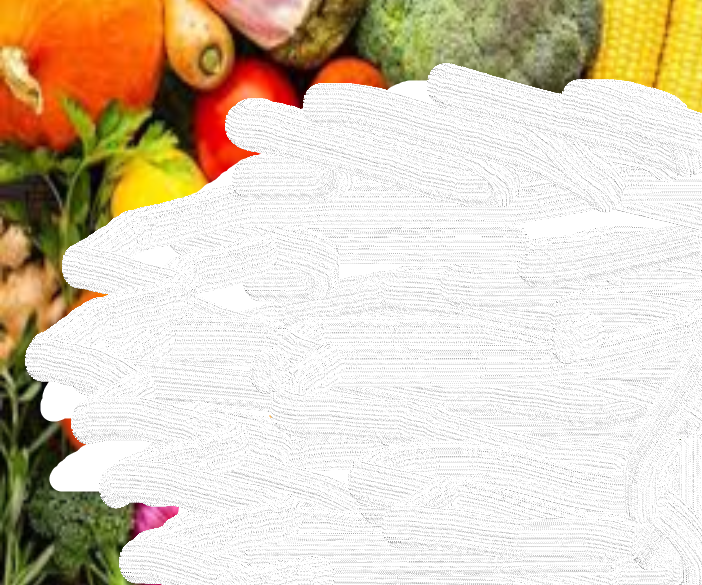 Црни лук  од -1 до +1C, 6-8 месеци 		
Шаргарепа од -1 до +1C,4-6месеци		
Зелена салата 0C, 2недеље
Кромпир +4 do +5C, 2-3недеље
Ротквица 0C, 1 месец
Купус -2 до 0C, 5 месеци
Боранија 3 do 4C, 1- 2недеље
Парадајз 0 до 10C, 1- 3недеље
Броколи 0C, 2-3 недеље
Блитва 0C, 1 месец
(Никетић-Алексић и сар., 1977)
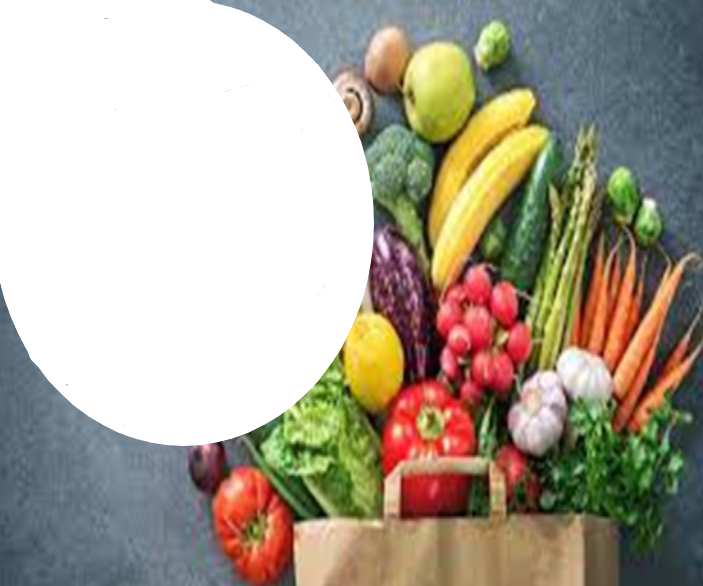 Сечено поврће не би требало дуго да стоји, јер тада се повећава површина која долази у додир са кисеоником, који уништава витамине А и Ц.
Стављање сеченог поврћа у воду (за спречавање потамњивања), такође се не препоручује, јер се у води растварају витамини Б1, Б2 и Ц.
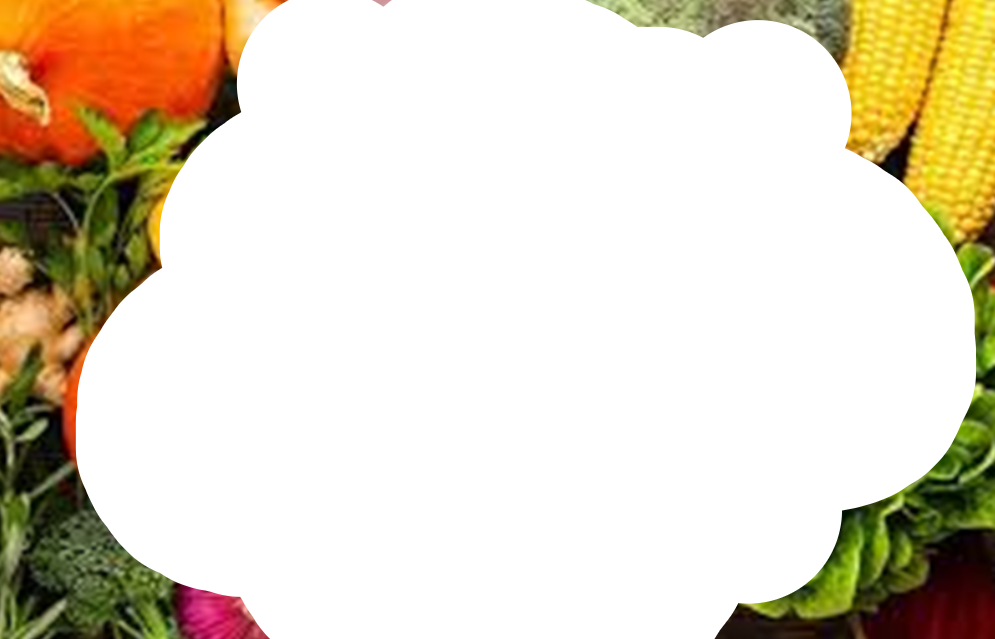 Приликом термичке обраде
Кувањем, витамин А и витамини комплекса Б не губе се толико као други витамини. 
Витамин Ц  пропада већ на температури од 40C. 
Да би се смањио губитак витамина, поврће се ставља у врелу воду или у јело, јер је приликом загревања воде кисеоник одстрањен, а он, у ствари, разара витамине. 
Висока температура прекида оксидацију и активност ензима.
Припремљено поврће се ставља у врелу воду у деловима, како не би дошло до заустављања кључања.
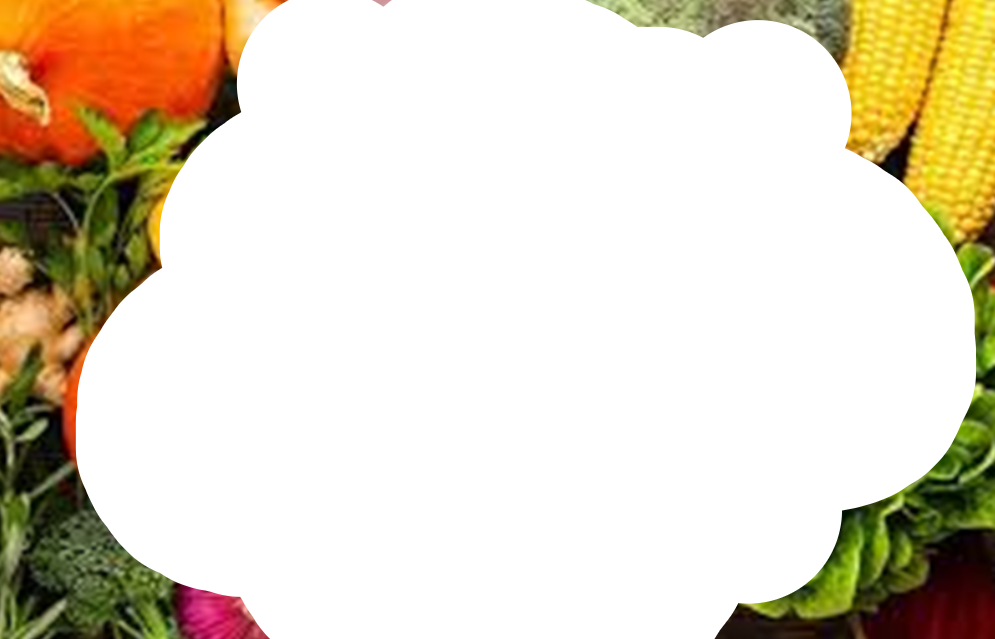 Приликом термичке обраде
Поврће не сме да ври јако, ни да се кува дуже од потребног времена.
Поврће се кува у сланој води
Витамини се боље чувају када се поврће кува на пари.
Јела са поврћем не би требало прегревати, јер се у том случају витамин Ц потпуно губи
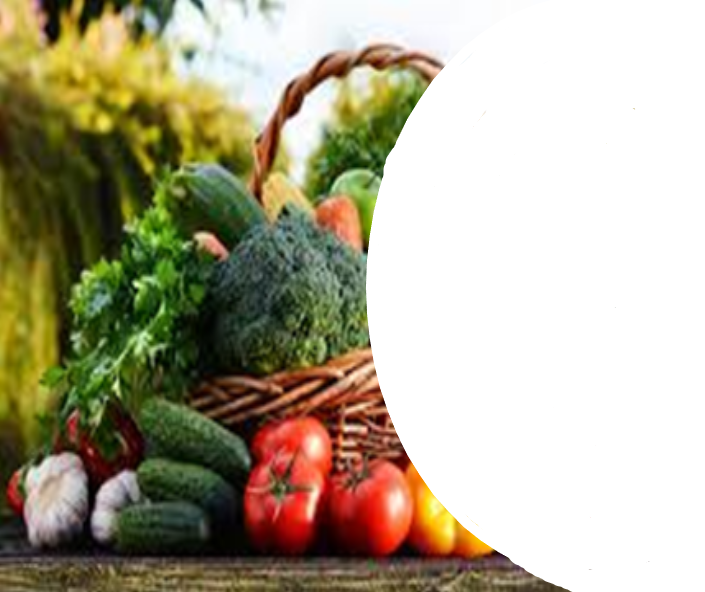 Подела поврћа
коренасто поврће, 
кртоласто поврће, 
лиснато поврће,
плодасто поврће, 
главичасто поврће, 
луковичасто поврће, 
цветасто поврће,
махунасто поврће
Гљиве
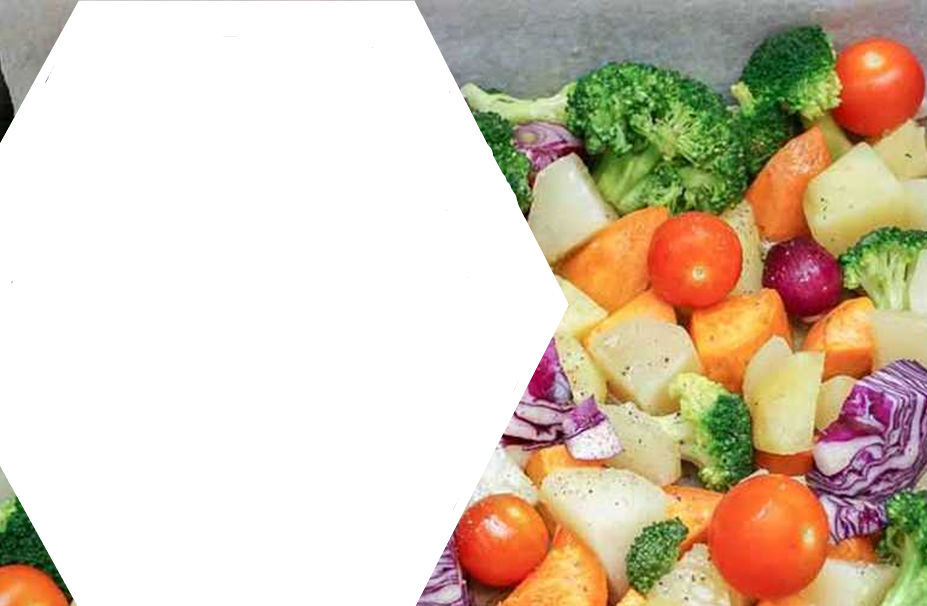 Коренасто поврће
задебљали подземни делови –корен или подземно стабло. 
сачињава гарни-букет, што чини скуп поврћа које се користи у топлој кухињи, без чега се не би могао уопште замислити рад једне савремене кухиње.
шаргарепа, першун,паштрњак, целер, цвекла, црна и бела ротква, ротквица, репа и рен.
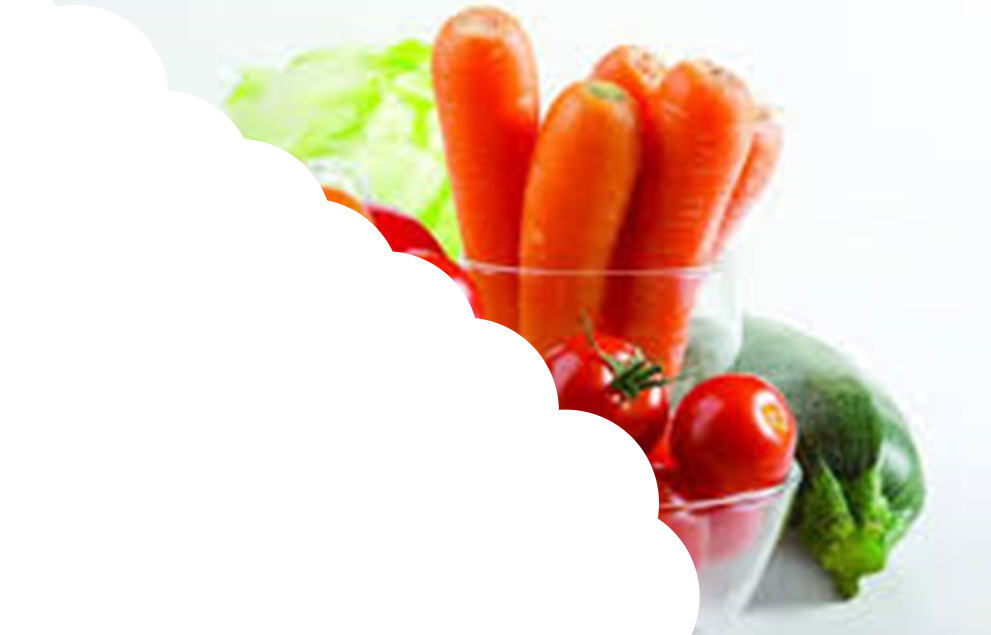 Опрана и остругана, сече се према потреби и врсти термичке обраде и то:
шаргарепа на штапиће : сече се на штапиће величине 1 цм x 5цм.
шаргарепа на коцкице: сече се на коцкице 1цм x 1цм.
шаргарепа округлог облика: формирају се куглице пречника 1,5 x 1,5 цм.
шаргарепа на колутове: сече се на колутове или на шајбне и друго.
Шаргарепа
КАРОТЕН
Салате
витаминска салата, мешана салата од свеже шаргарепе, руска салата
Варива
млада шаргарепа на бутеру, млада шаргарепа у павлаци, глазирана шаргарепа, пикантно вариво од шаргарепе, пире од шаргарепе
Чорбе и потажи
Готова јела
Фондови
Декорација у хладној кухињи
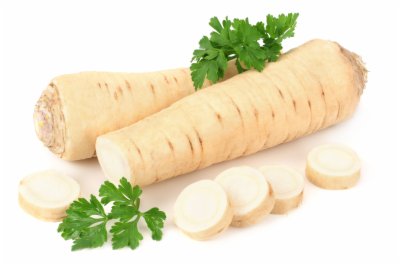 Першун
першун корењак и першун лишћар
сос од першуновог лишћа, 
вариво од першуновог корена, 
першуново лишће у тесту, поховани листови першуна, резанци од корена першуна, 
ризото са першуном, зелени сос од першуна, потаж од першуна, палачинке од першуновог лишћа
за декорисање и украшавање, 
за зачињавање топлих и хладних предјела, 
јела по поруџбини, готова јела, потажи, чорбе, супе, 
фондови и сосови.
Паштрњак
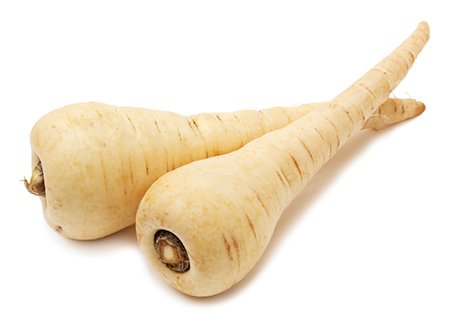 Миришљава, зачинска, коренаста биљка.
Супе, чорбе и потажи, паштрнак 
јела хладне и топле кухиње као што су: похован паштрнак, вариво од паштрнка, пире од паштрнака и друго
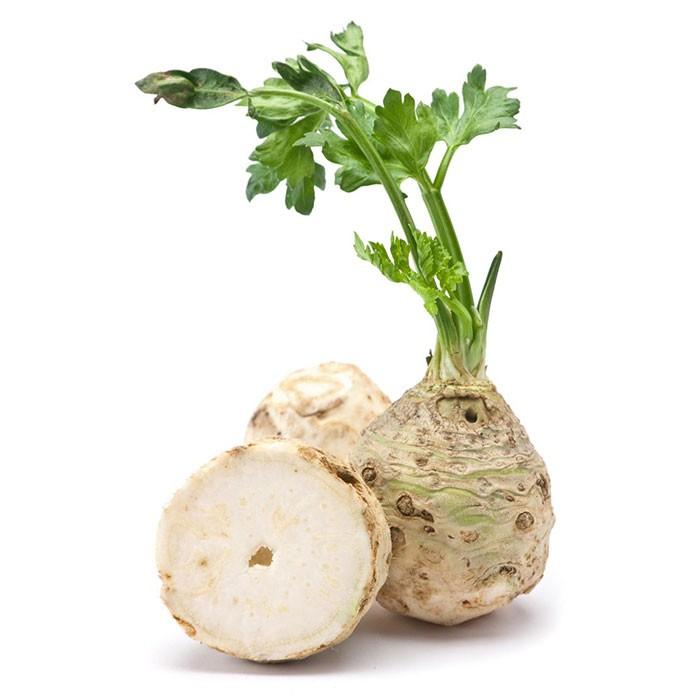 Целер
витаминске салате од свежег или куваног целера, 
разна варива, потажи, супе, чорбе, 
готова јела, топла јела и предјела - похован целер
Цвекла
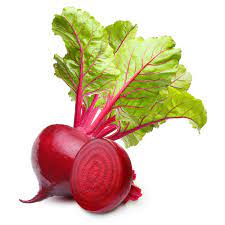 салата од младог лишћа цвекле, 
салата од цвекле са киселим јабукама, 
супа од цвекле са печуркама, 
потаж од цвекле са просом итд. 
Изузетан укус салате од свеже цвекле добиће се ако се поред осталих зачина дода ким и рендани рен.
Ротква
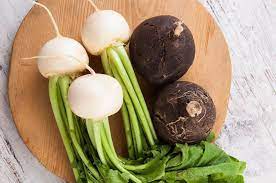 Уље горушице, има карактеристичан жесток, тј. оштар и љут, мирис и укус, 
више се користи као зачин, салата или као лек, а ређе као поврће за свакодневну исхрану
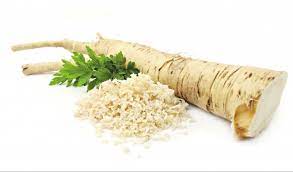 Рен
Разни сосови који се сервирају уз кувана јела од: телетине, јагњетине, затим уз разна печења: јагњеће, јареће, прасеће, телеће, пилеће, ћуреће и друга печења.
Од младих листова рена припремају се сармице
Кромпир
Кромпир се према потреби механички формира у разне облике
Храпава кора- за кромпир-теста, потаже, пирее и готова јела
Глатка кора - за пржење, тј. за печење
Термички се обрађује: печењем, пржењем, кувањем са и без љуске итд. 

Од кромпира се могу спремати: 
потажи, салате, 
топла и хладна предјела, 
варива, прилози, слатка јела, сложена јела, 
незамењив је прилог месним јелима.
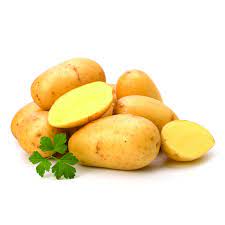 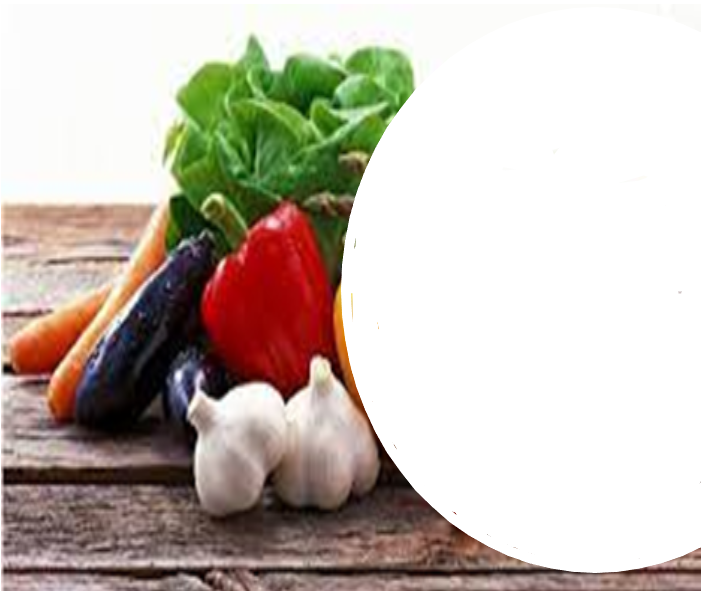 Лиснато и главичасто поврће

купус, 
кељ, 
спанаћ, 
блитва, 
келераба, 
прокељ,
зелене салате
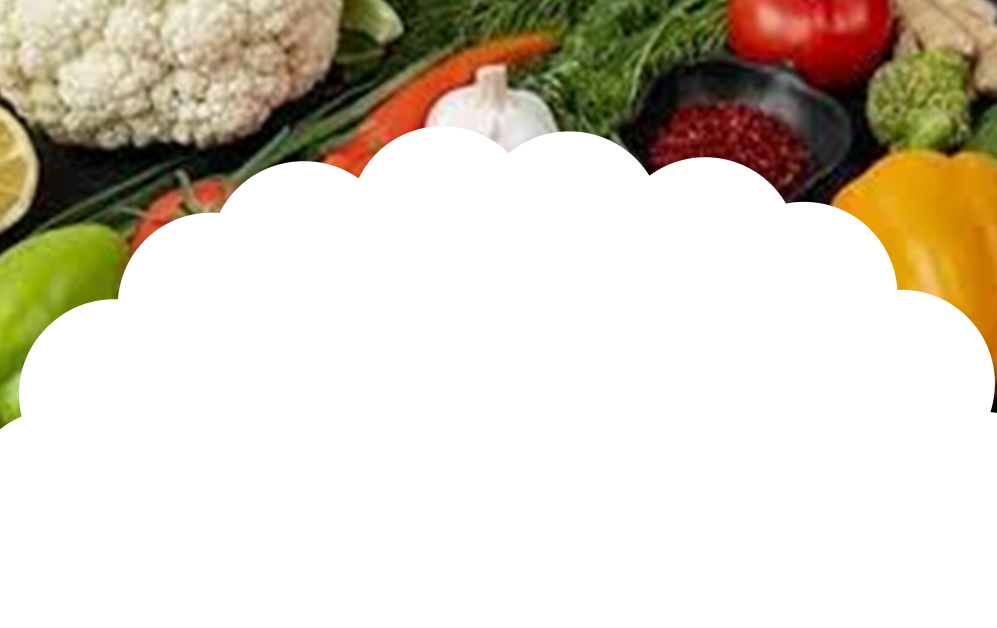 Купус
Термички обрађен: динстањем, кувањем, 
за разна варива (подварак), за разна готова јела од млевеног меса, 
сарме, 
куван са разним сувим месом – свињским коленицама, ребрима, сувом овчетином
Свеж за салате
Кељ
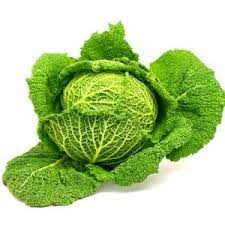 потаж од кеља, 
салата од кеља, 
пита од кеља, 
сарма од кеља, 
мусака од кеља, 
вариво од кеља и друга јела
Прокељ
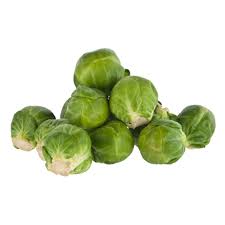 прокељ на бутеру, 
потаж од прокеља, 
маринирани прокељ, 
салата од прокеља, 

утиче на успоравање хиперфункције штитне жлезде, 
не препоручује се особама које болују од катара слузнице желуца и црева
Спанаћ
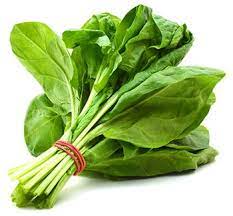 спанаћ на бутеру, 
спанаћ са јајима, 
потаж од спанаћа, 
зељаница, 
суфле од спанаћа, 
вариво од спанаћа, 
крем супа од спанаћа, 
ролат од кромпира са спанаћем, 
кнедле од спанаћа, 
пире од спанаћа
Блитва
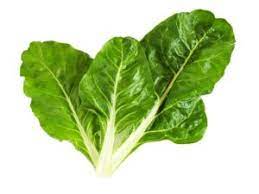 сармица од поврћа, 
сармица од меса, 
припремање разних пита од зеља и суфлеа
Зелена салата
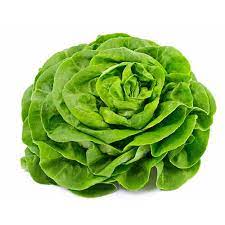 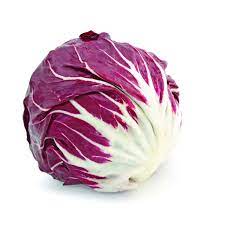 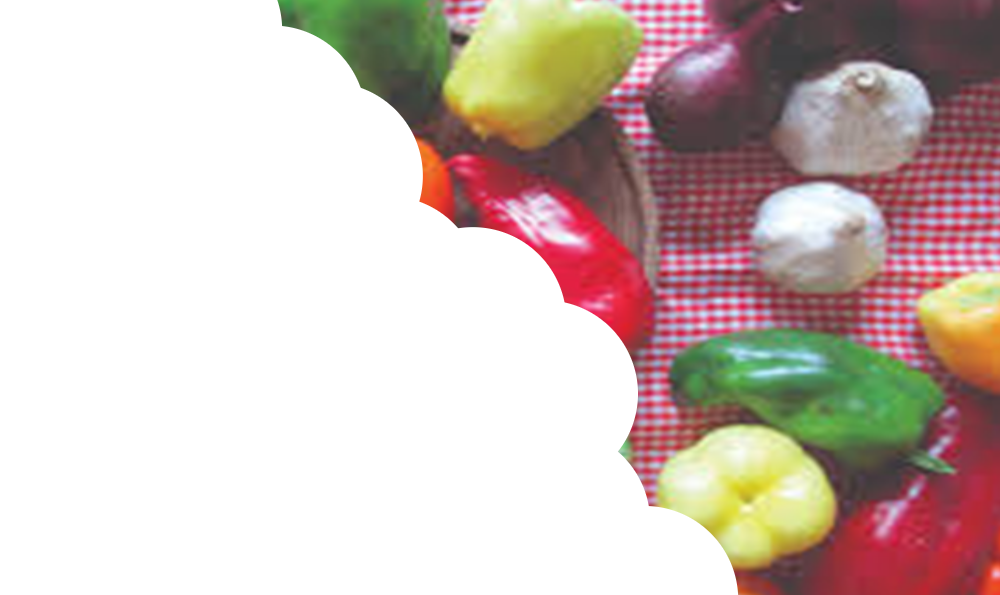 Плодасто поврће
Парадајз
Краставац
Плави патлиџан
Паприка
Тиквице
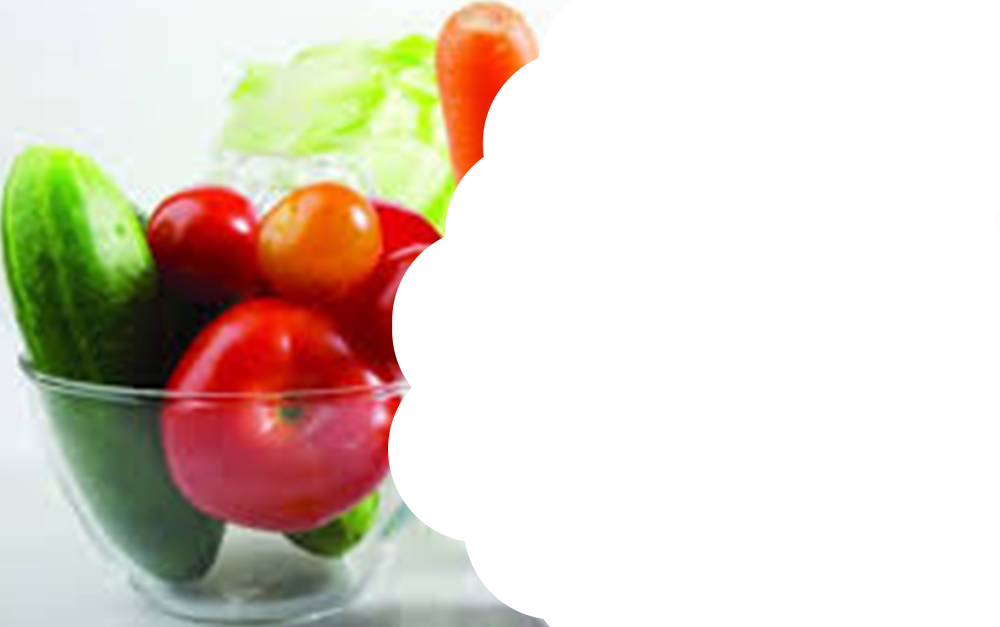 Салата од парадајза, српска салата,
Сок од свежег парадајза, 
Фонд од парадајза, парадајз сос, 
Крем потаж од парадајза,
Пуњен парадајз са сиром, пуњен парадајз са кајмаком, 
Парадајз пуњен салатом од морских плодова, 
Пуњен парадајз са месом, 
пуњен парадајз са печуркама
Парадајз
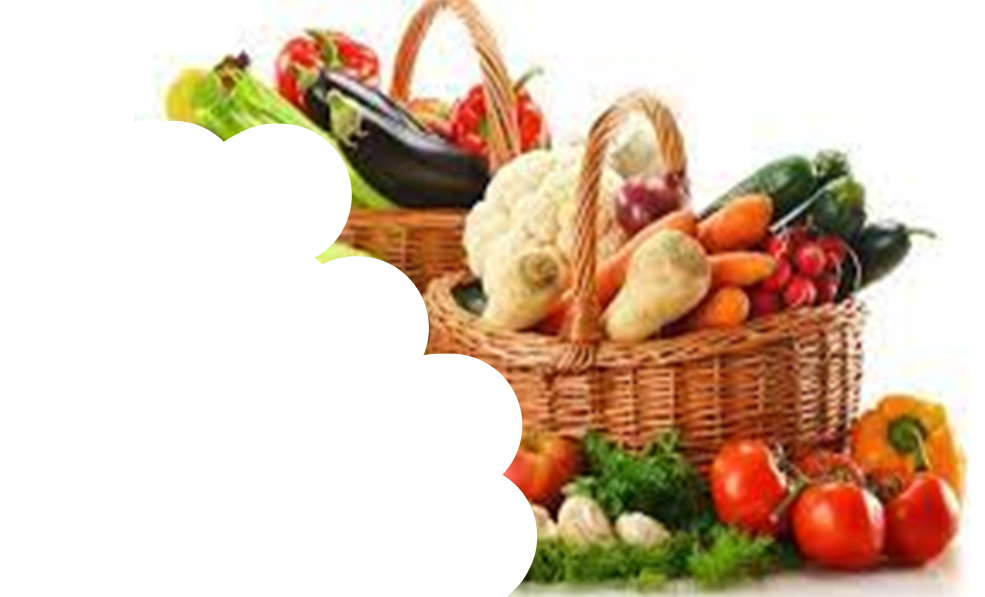 Плави патлиџан
печен, похован, самлевен и зачињен

мусака, 
салате, 
ајвар, 
омлети од плавог патлиџана
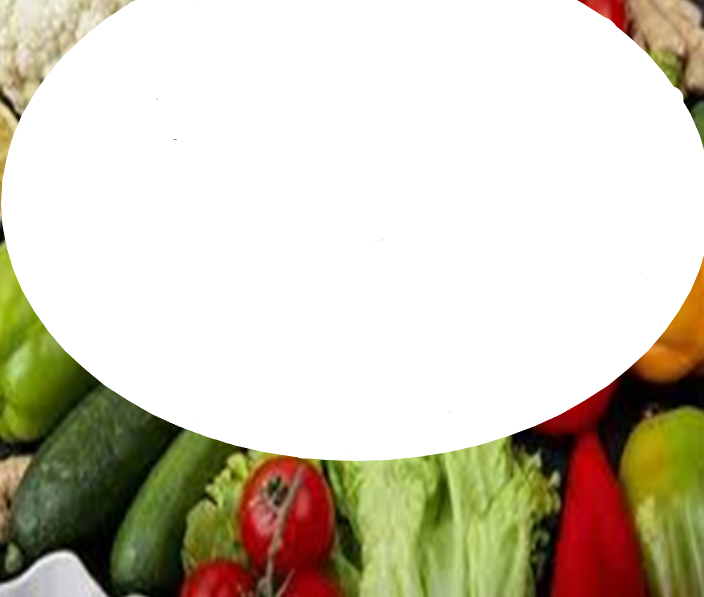 Краставац
краставци са салатом путерицом,
хладна супа од краставаца, српска салата, шопска салата,
витаминска салата; 
припрема разних декорација као што су: лепезе, руже и друго.
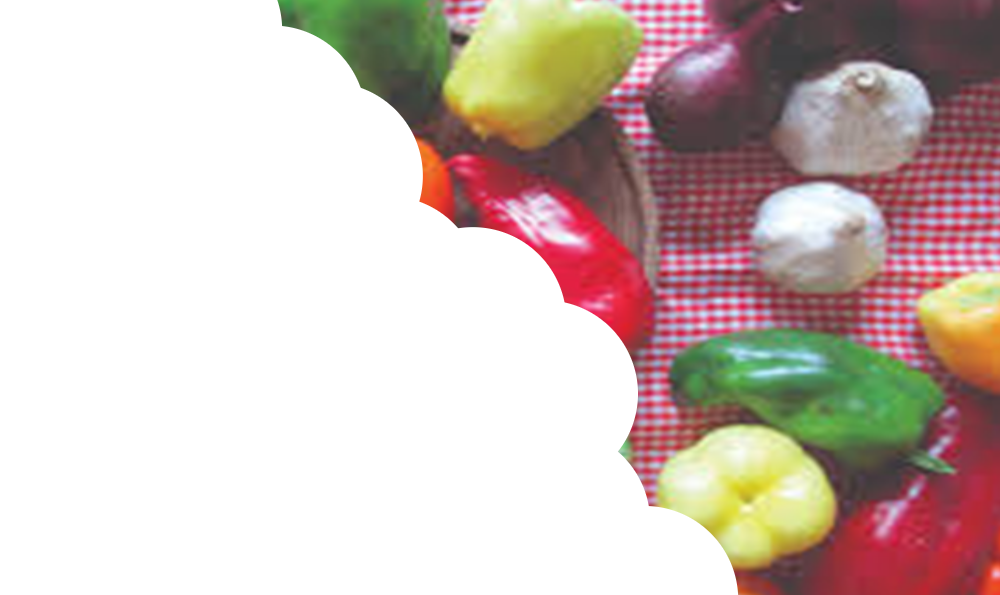 Паприка
паприка пуњена сиром, паприка пуњена кајмаком, 
пуњена паприка са рибљим месом, пуњена паприка са павлаком, 
пуњена паприка са пребранцем, пуњена паприка са празилуком, пуњена паприка са грашком, 
Пуњена паприка са динстаном пшеницом, пуњена паприка са младим шећерцом, 
пуњена паприка са салатом од лигњи, паприка у уљу,
паприка пуњена са шпарглама, паприка пуњена са целером, 
салата од паприке са белим луком, 
пуњена паприка са купусом, поховане паприке, 
пуњене паприке са месом у сосу од парадајза
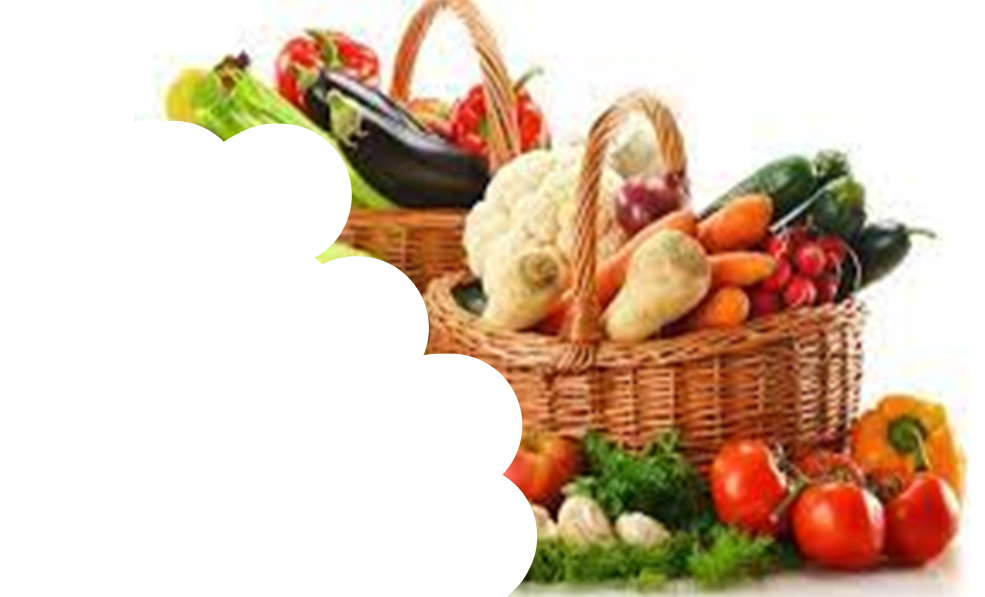 Луковичасто поврће
Црни лук,
Бели лук,
Празилук, 
Лук влашац.
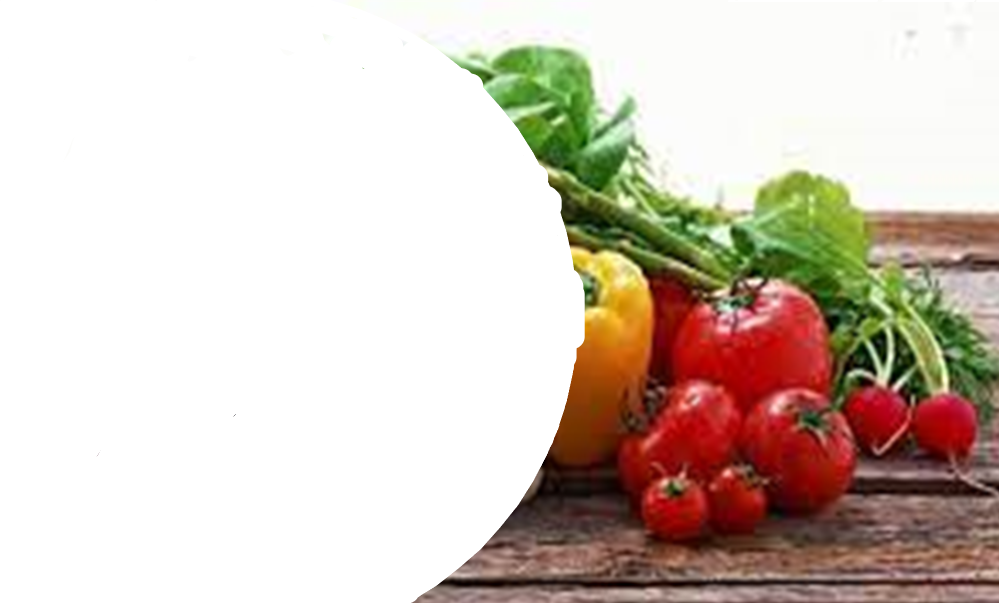 Махунасто поврће
боранија, грашак, 
бамија, боб,
сочиво, соја и 
разне врсте пасуља.
Цветасто поврће
потажи, чорбе, 
салате, 
гратинирани карфиол, 
пудинзи од карфиола и
разне шарене салате
за декорисање хладних предјела
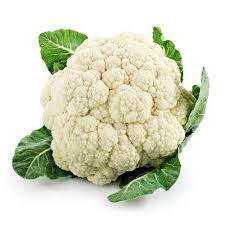 Артичоке
Неповољно делују на лучење млека, те се не препоручују дојиљама. 
Не препоручују се особама са осетљивим желуцем, особама са оштећеном јетром и бубрезима. 
Артичока је веома корисна за дијабетичаре,

Салата од артичоке, 
салата од артичоке и печурака, 
артичоке са киселом павлаком, 
ризото од артичока, 
вариво од артичоке, 
артичока на бутеру,
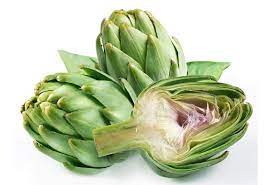 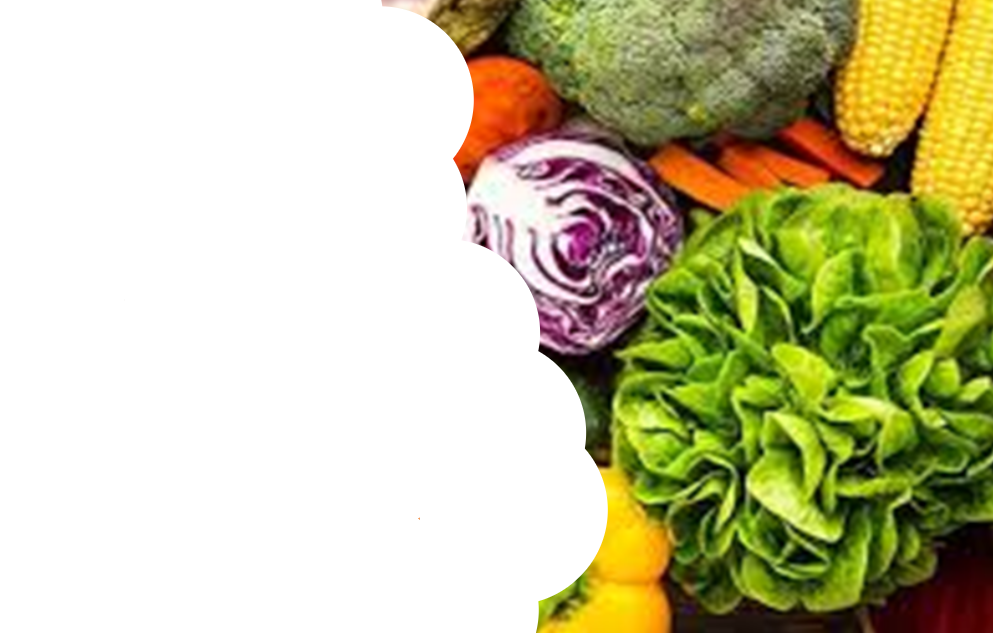 ХВАЛА НА ПАЖЊИ